Таймырское муниципальное казенное  дошкольное образовательное учреждение «Хатангский детский сад комбинированного вида  «Снежинка»
«Театр в жизни дошкольников»
Тип проекта: творческий
Участники проекта: дети старшей группы, родители воспитанников, воспитатель группы 
Срок реализации проекта: краткосрочный
Выполнила: Воспитатель старшей группыЕлогирь Александра Александровна
Цель:
Создание условий для развития творческой активности детей в театрализованной деятельности
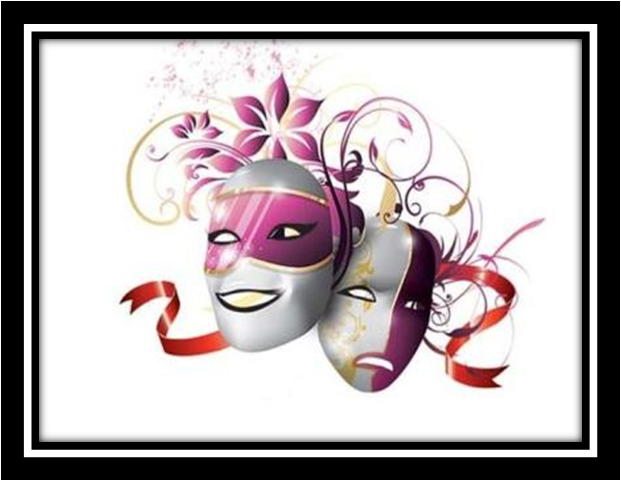 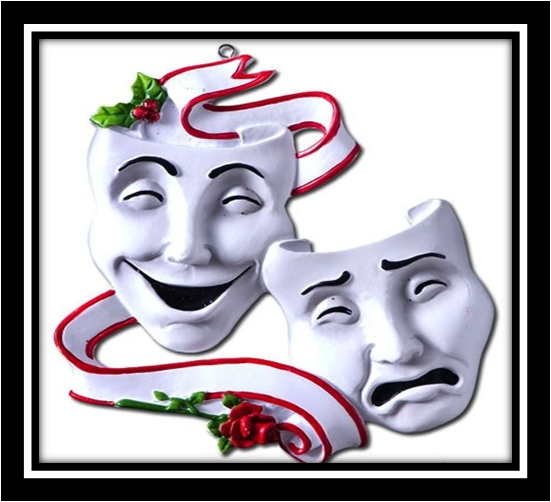 Задачи:
1.  Учить выстраивать линию поведения в роли, используя атрибуты, детали костюмов, сделанные своими руками. 
2. Развивать интерес к театрализованной деятельности путем активного вовлечения детей в игровые действия;
3. Вызывать желание попробовать себя в разных ролях;
4. Воспитывать артистические качества.;
5. Привлечь родителей к совместному творчеству, изготовление атрибутов и участие в театрализованной деятельности.
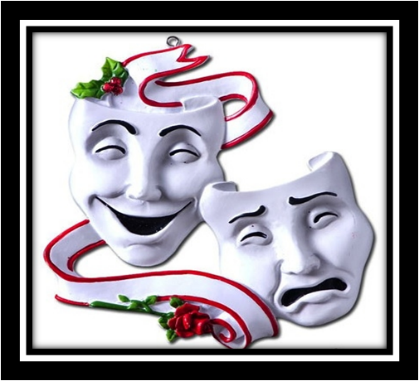 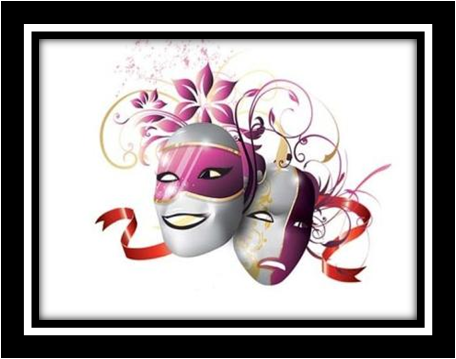 Ожидаемый результат:
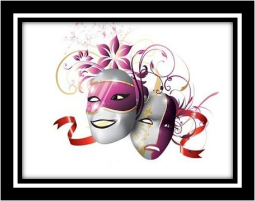 - У детей возникнет интерес к миру театра, к самостоятельным занятиям театрализованной деятельностью;
- У детей появится желание самостоятельно проявлять артистические способности;
- Созданы условия для развития творческой активности детей в театрализованной деятельности;
- Дети будут самостоятельно использовать атрибуты, детали костюмов, сделанные своими руками в театрализованной деятельности;
-Родители будут привлечены к совместной деятельности.
Методы:
Объяснительно-репродуктивный, словесный, наглядный, 
игровой
Приемы:
беседа, показ, обыгрывание и  разыгрывание, чтение художественной литературы, игра, постановка вопроса и т.д.
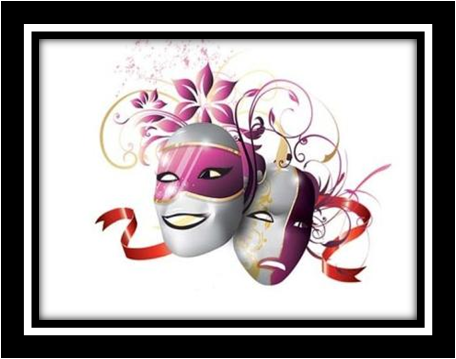 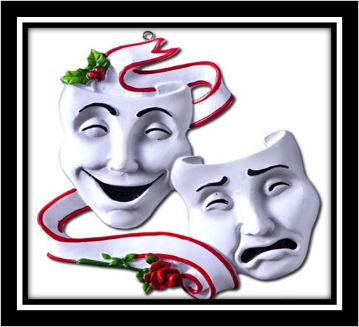 Этапы реализации проекта:
Подготовительный этап:

1. Подбор методической и художественной литературы 
2. Подбор наглядно-дидактического материала, различных атрибутов; 
3. Обсуждение проекта с ребятами и их родителями;
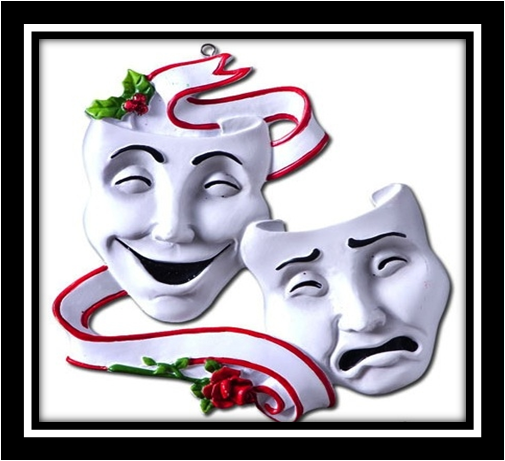 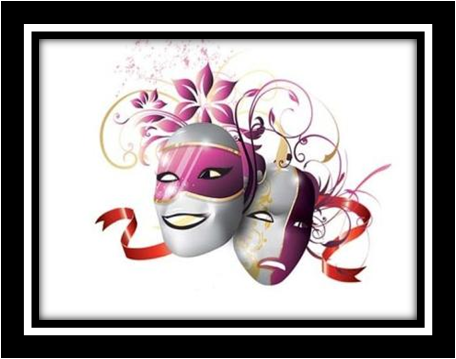 Основной этап: 
Совместная деятельность воспитателя с детьми
Знакомство с видами театра, 
просмотр видеофильма и беседа
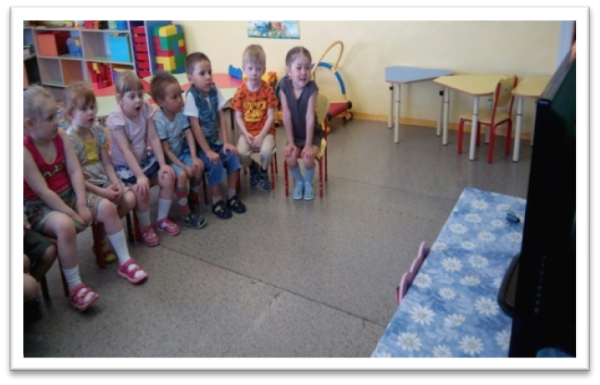 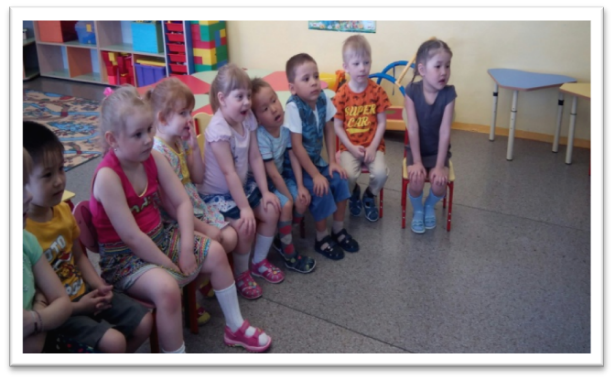 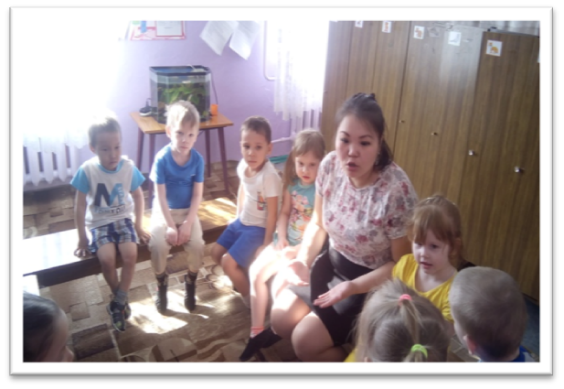 Чтение художественной литературы А. Н. Толстой «Золотой ключик, или Приключения Буратино»
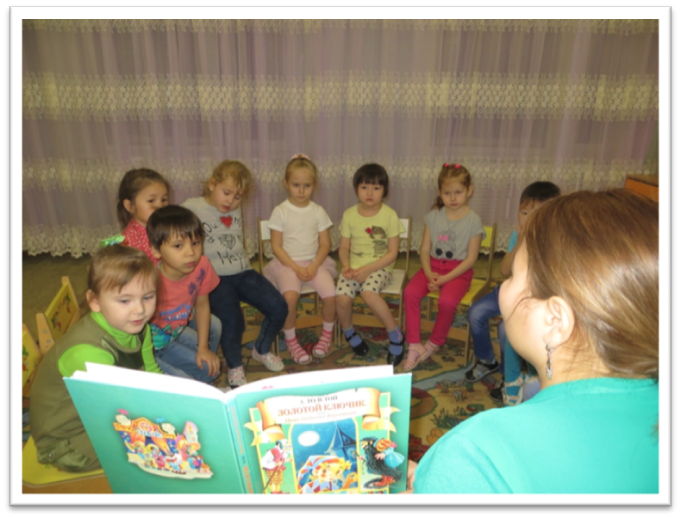 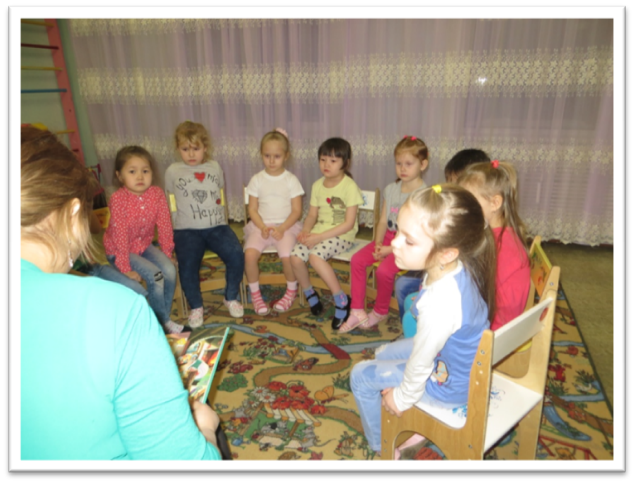 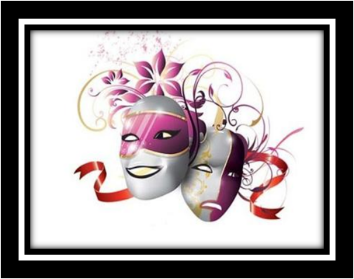 Психогимнастические упражнения на изображение различных эмоциональных состояний.
Обыгрывание пантомимикой героев «Угадай какое животное»
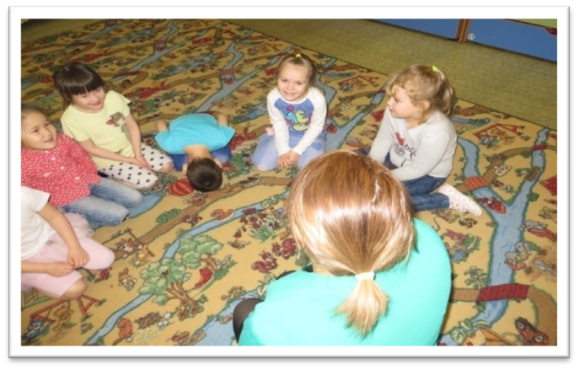 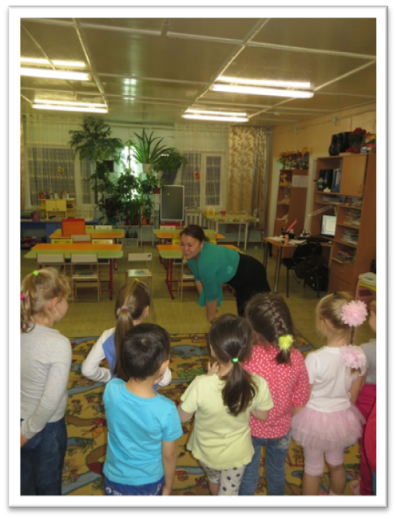 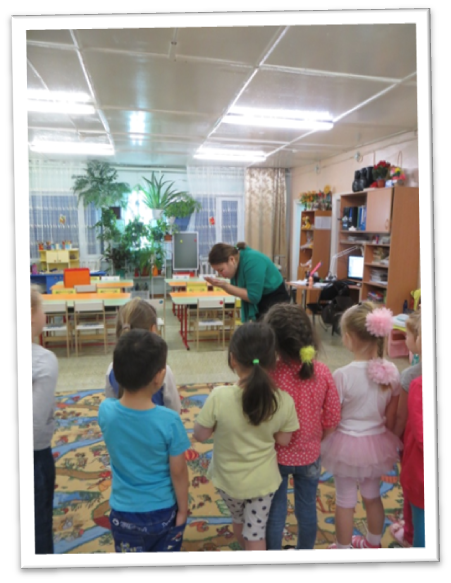 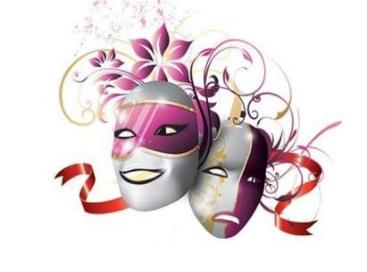 Разыгрывание с детьми кукольных спектаклей по сказке «Три медведя»
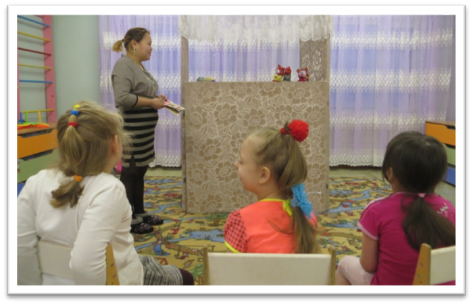 Подвижная игра «Деревянные и тряпичные куклы»
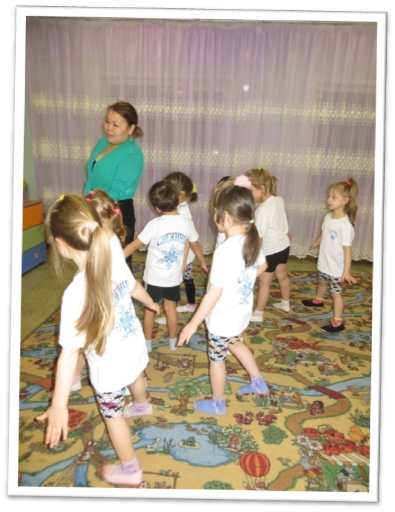 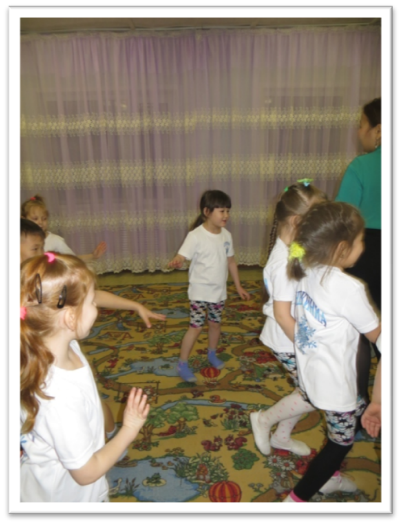 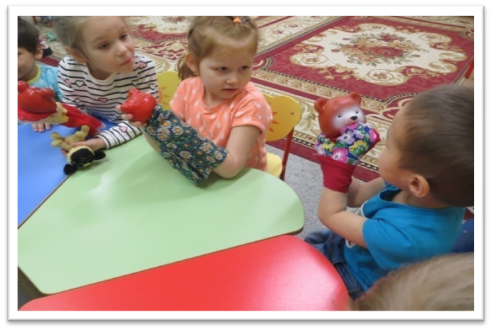 Самостоятельная деятельность детей:
Настольный театр «В гостях у бабушки в деревне»
Пазлы «Собери сказку»
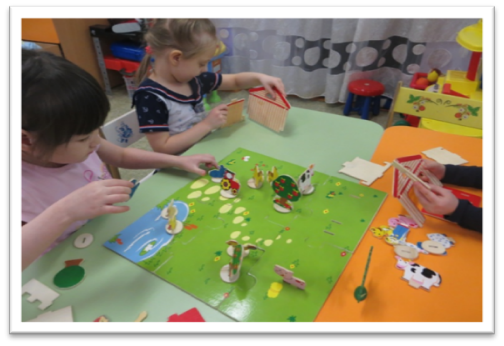 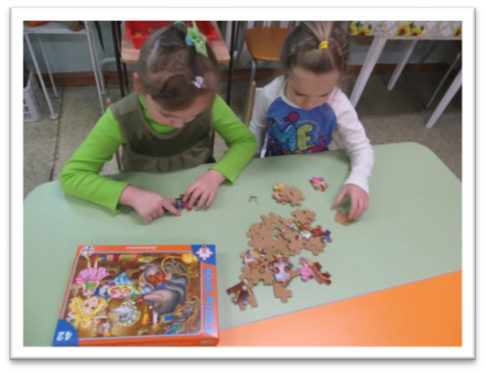 С/р игра «Идем в театр»
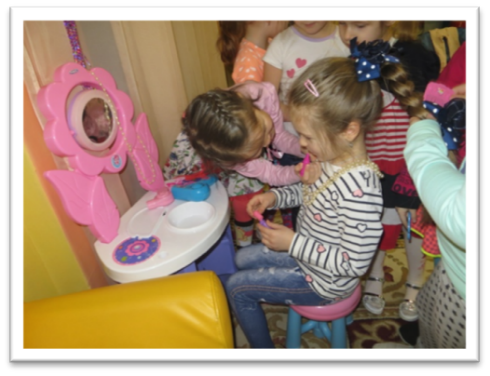 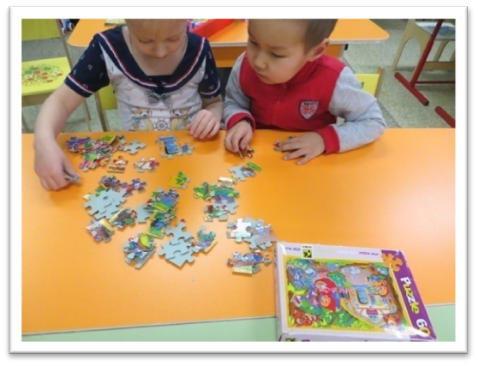 Изготовление атрибутов к сказке «Зайчик и ежик в лесу»
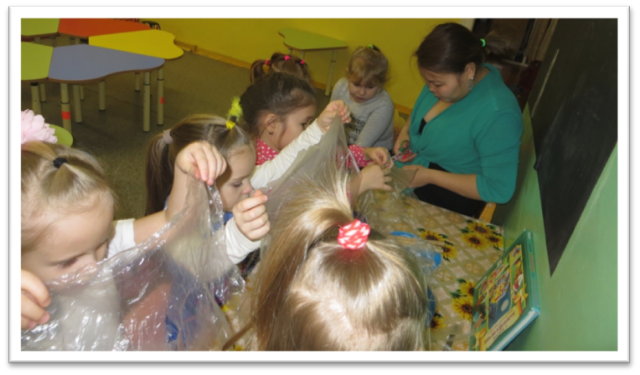 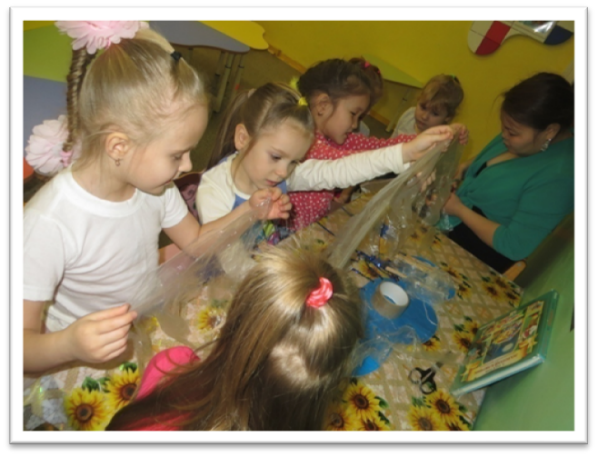 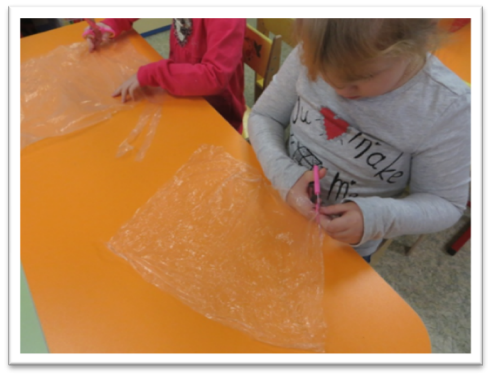 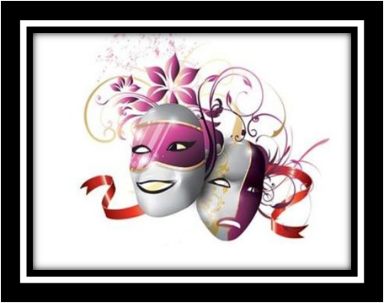 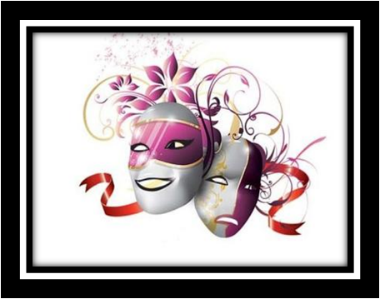 Разыгрывание с детьми пальчиковых спектаклей по сказке «Колобок»
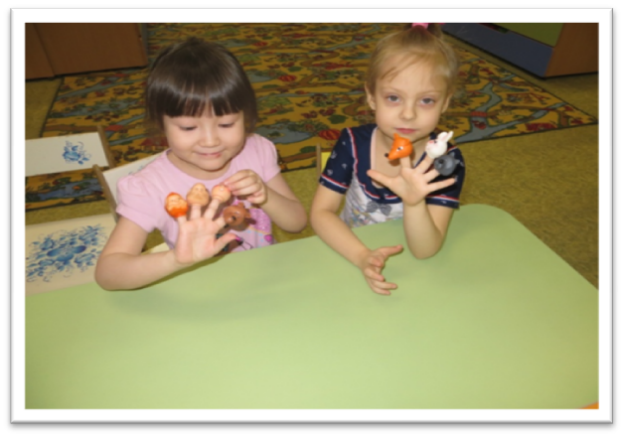 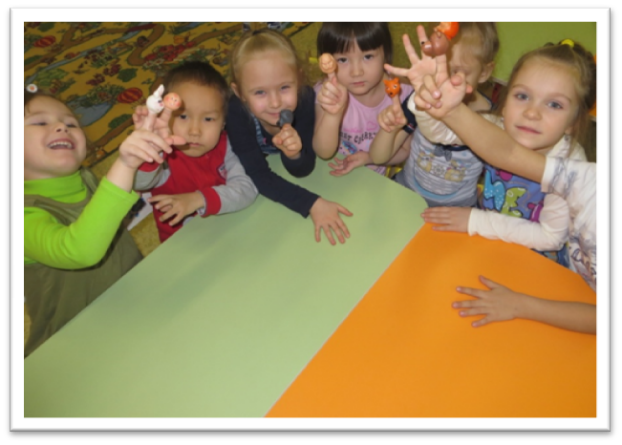 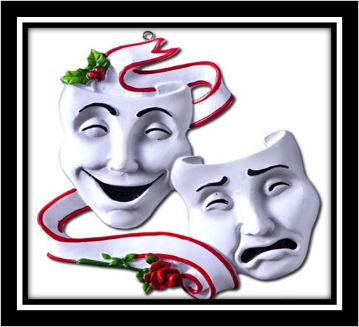 Предметно-развивающая среда по центру Театрализованный уголок
Сказки на современный лад
Кукольный театр
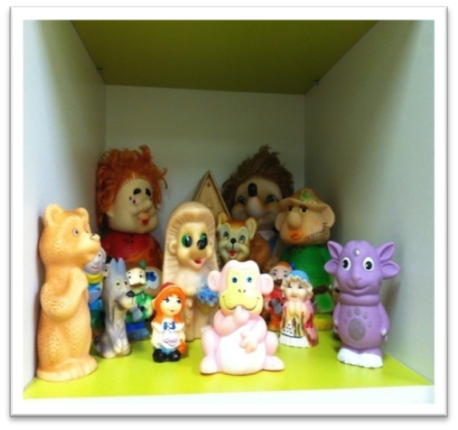 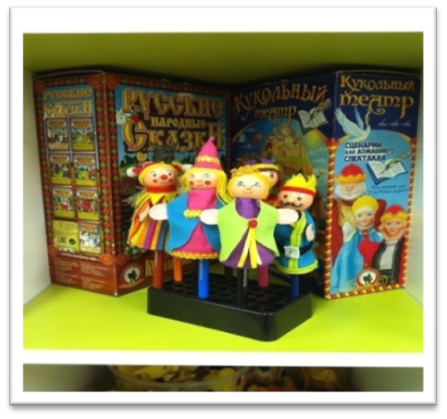 Маски
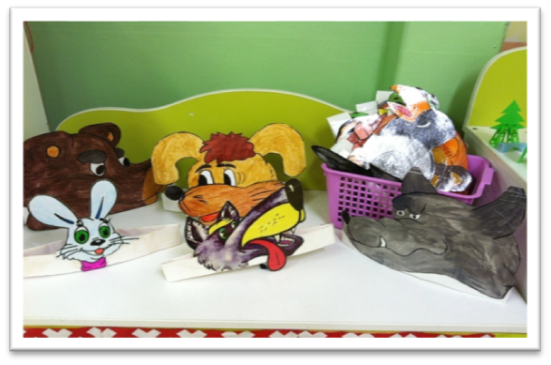 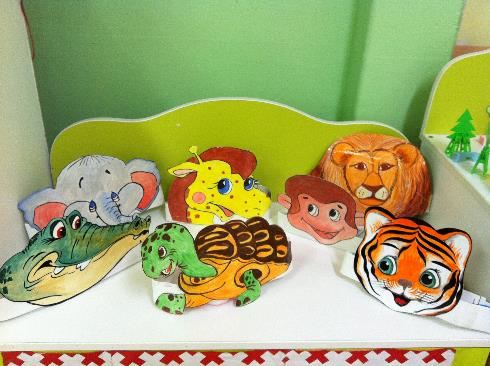 Совместная деятельность с родителями:
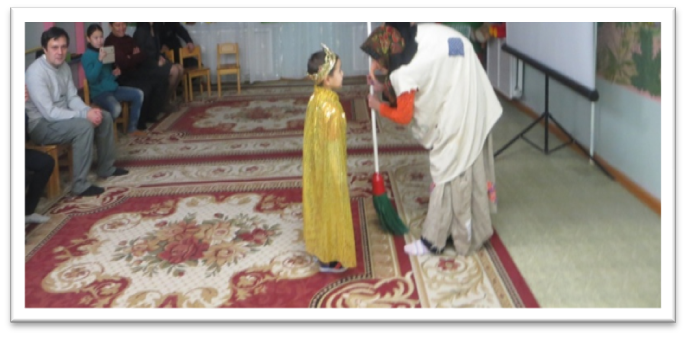 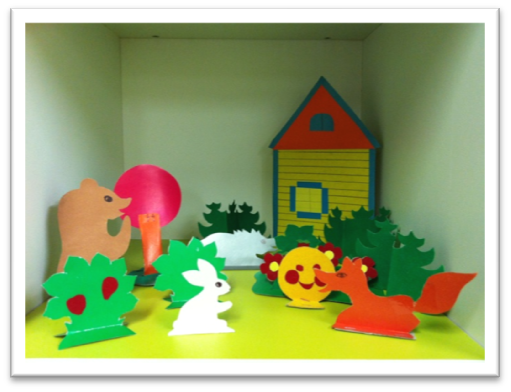 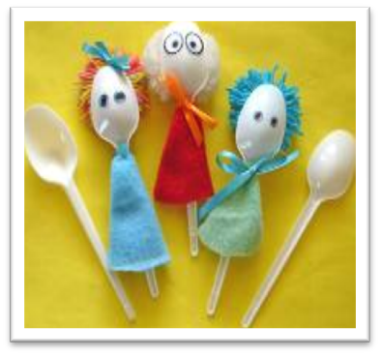 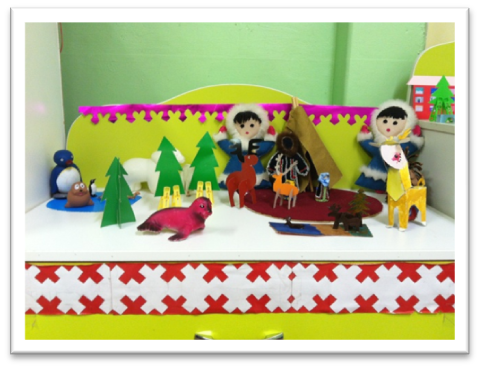 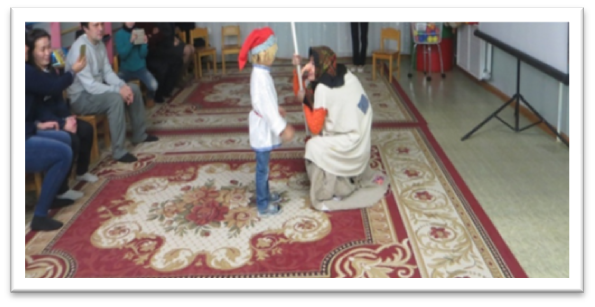 Заключительный этап:
Занятие по театрализованной деятельности «Зайчик и ежик в лесу»
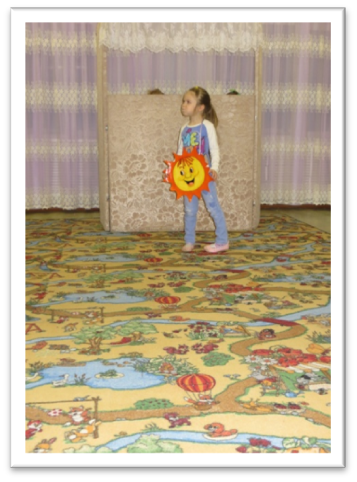 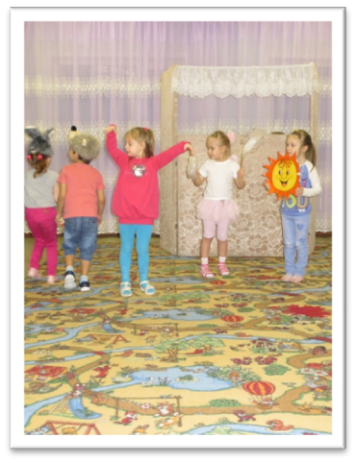 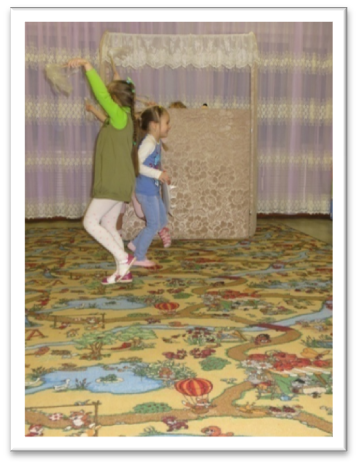 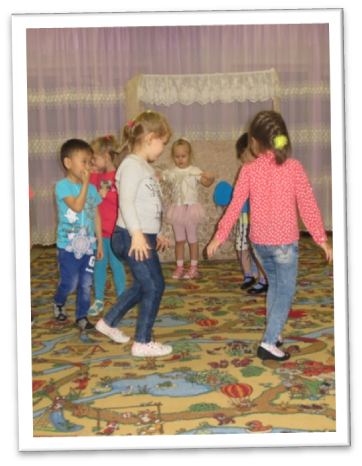 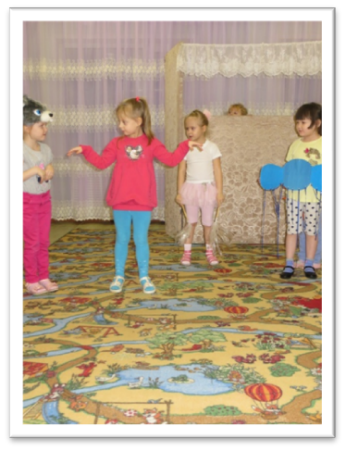 Результат:
- У детей возник интерес к миру театра, к самостоятельным занятиям театрализованной деятельностью;
- Дети стали артистичными, самостоятельно используют атрибуты в театрализованной деятельности, сделанные своими руками;
-Родители активно участвуют  в создании предметно-развивающей среды и принимают активное участие  в театрализованной деятельности.
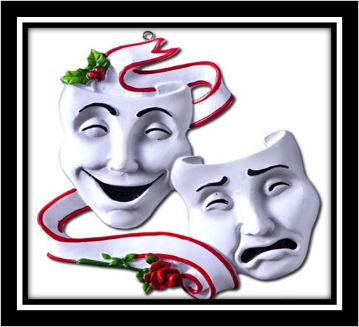 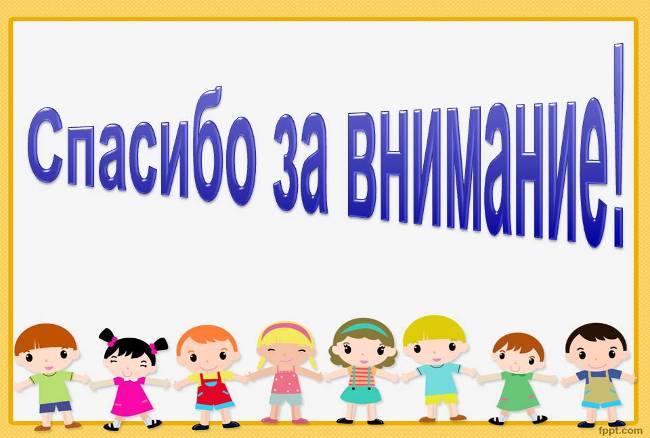